Елементарні частинки
Презентація до уроку фізики в 11 класі
(академічний рівень)
Скільки елементів в таблиці Мендєлєєва?
Лише 92. 
Але там більше? 
Правильно, але всі останні- штучно отримані, вони в природі не зустрічаються. 
Отже- 92 атома. Із них також можно утворити молекули, тобто речовини! 
Але те, що усі речовини складаються з атомів, стверджував ще Демокріт (400 років до нашої ери).
Перед фізиками - теоретиками встала складана задача упорядкувати весь знайдений "зоопарк" частинок і звести число фундаментальних частинок до мінімуму, довівши, що інші частинки складаються із фундаментальних частинок
Всі ці частинки були нестабільними, тобто разпадалися на частинки з меншими масами, в кінці перетворювалися в стабільні протон, електрон, фотон и нейтрино (і їх античастинки).
Хронологія фізики частинок
Античастинка - частинка, що має ту саму масу і спін, але протилежне значення зарядів усіх типів;
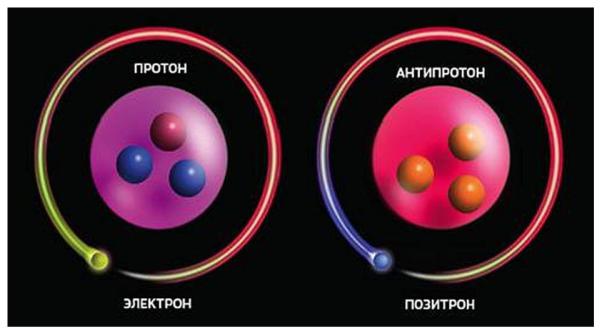 Спін (від англ. spin — крутити[-ся], обертання) — власний момент імпульсу елементарних частинок, має квантову природу і не пов'язаний з переміщенням частинки як цілого
Для будь-якої елементарної частинки є своя античастинка
Хронологія фізики частинок
Хронологія фізики частинок
Ця модель до цього часу перетворилася на струнку теорію всіх відомих типів взаємодій частинок.
Як виявити елементарну частинку?
Зазвичай вивчають і аналізують сліди (траєкторії або треки), залишені частинками, за фотографіями
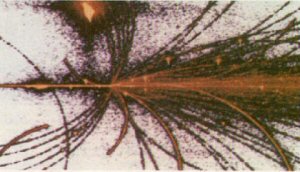 Класифікація елементарних частинок
Всі частинки діляться на два класи:
Ферміони, які утворюють речовину;
Бозони, через які здійснюється взаємодія.
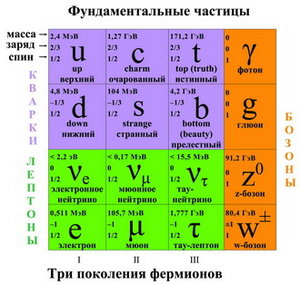 ЕЛЕМЕНТАРНІ ЧАСТИНКИ
Фундаментальні частинки
Адрони
(> 300 частинок)
Чотири види фізичних взаємодій
гравітаційні, 
електромагнітні, 
слабкі, 
сильні.
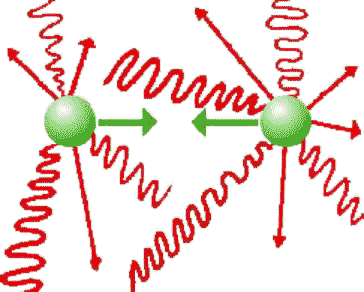 Ядерні
Механізм взаємодій один: за рахунок обміну іншими частками - переносниками взаємодії.
Слабка взаємодія - міняє внутрішню природу частинок.
Сильні взаємодії - обумовлюють різні ядерні реакції, а також виникнення сил, що зв'язують нейтрони і протони в ядрах.
Чотири види фізичних взаємодій
Чотири види фізичних взаємодій
Електромагнітна взаємодія: переносник - фотон.
Гравітаційна взаємодія: переносники - кванти поля тяжіння - Гравітон.
Слабкі взаємодії: переносники - векторні бозони.
Переносники сильних взаємодій: глюони (від англійського слова клей - клей), з масою спокою рівною нулю.
І фотони, і Гравітон не мають маси (маси спокою) і завжди рухаються зі швидкістю світла
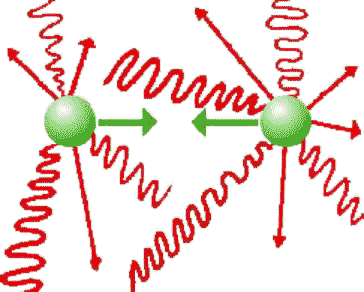 Істотною відмінністю переносників слабкої взаємодії від фотона і гравітону є їх масивність.